KAJIAN HARMONISASIRUU PENYIARAN
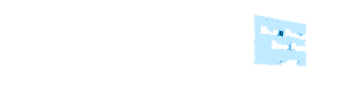 BADAN LEGISLASI DPR RI
2017
PENDAHULUAN
Berdasarkan surat dari Komisi I DPR pada pokoknya meminta Badan Legislasi untuk melakukan pengharmonisasian, pembulatan, dan pemantapan konsepsi Rancangan Undang-Undang tentang Penyiaran. Permintaan tersebut sesuai dengan tugas Badan Legislasi DPR yang diatur dalam Pasal 46 ayat (2) Undang-Undang Nomor 12 Tahun 2011 tentang Pembentukan Peraturan Perundang-undangan juncto Pasal 105 huruf c Undang-Undang Nomor 17 Tahun 2014 tentang Majelis Permusyawaratan Rakyat, Dewan Perwakilan Rakyat, Dewan Perwakilan Daerah, dan Dewan Perwakilan Rakyat Daerah, juncto Pasal 65 huruf c Peraturan DPR RI Nomor 1 Tahun 2014 tentang Tata Tertib, juncto Pasal 22 Peraturan DPR RI Nomor 2 Tahun 2012 tentang Tata Cara Mempersiapkan Rancangan Undang-Undang.
Rancangan Undang-Undang tentang Penyiaran telah memenuhi syarat untuk diajukan, karena RUU tersebut termasuk dalam Prolegnas RUU Prioritas Tahun 2017 nomor urut 25. Hal ini sesuai dengan ketentuan Pasal 16 dan Pasal 46 Undang-Undang Nomor 12 Tahun 2011 tentang Pembentukan Peraturan Perundang-Undangan.
2
Hasil Kajian
Aspek Teknik 
Berdasarkan aspek teknik pembentukan peraturan perundang-undangan, Rancangan Undang-Undang tentang Penyiaran masih memerlukan penyempurnaan sebagai berikut:
Berdasarkan Lampiran II UU No. 12/2011 tentang Pembentukan Peraturan Perundang-undangan, konsideran huruf a sampai dengan huruf i, perlu dirumuskan ulang menjadi tiga  bagian, yaitu aspek filosofis, aspek sosiologis, dan aspek yuridis.
Berdasarkan Lampiran II UU No. 12/2011 tentang Pembentukan Peraturan Perundang-undangan, diktum mengingat, cukup memuat ketentuan Pasal 20, Pasal 21, Pasal 28F, dan Pasal 33 ayat (5) UUD NRI Tahun 1945.
Pasal 1 angka 18, perbaikan redaksional pada frasa “antarwilayah Siar” menjadi “antarWilayah Siar”.
Dalam Pasal 1 angka 22, berdasarkan kaidah penulisan Bahasa Indonesia yang baik dan benar, penulisan “P3” seharusnya “P-3”.
3
Aspek Teknik
Pasal 1 angka 24, berdasarkan UU No. 23/2014 tentang Pemda perumusan “Pemerintah” seharusnya “Pemerintah Pusat”.
Berdasarkan UU No. 12/2011 tentang Pembentukan Peraturan Perundang-undangan, ketentuan Pasal 2 yang mengatur mengenai “asas”, seharusnya digabungkan dengan bab   yang mengatur mengenai “tujuan, arah, fungsi, dan ruang lingkup”.   
Ketentuan Pasal 6 huruf g, penulisan “P3” seharusnya “P-3”.
Ketentuan Pasal 6 huruf i, penulisan “peran serta masyarakat”, seharusnya “partisipasi masyarakat”. Hal ini sesuai dengan UU No. 12/2011 tentang Pembentukan Peraturan Perundang-undangan.
Perbaikan redaksional dalam Pasal 9 ayat (3), kata “Adaptasi” diubah menjadi “adaptasi”.
Penulisan frasa “undang-undang” dalam Pasal 15,  seharusnya ”Undang-Undang”.
4
Aspek Teknik
Penulisan frasa “Pemerintah”, antara lain dalam Pasal 16 sampai dengan  Pasal 21, seharusnya “Pemerintah Pusat”.
Dalam ketentuan Pasal 24 ayat (2) penggunaan kata “dapat” tidak sinkron dengan penggunaan kata “wajib” pada ayat (1). Perlu perbaikan rumusan pada ayat (2). Frasa “peraturan pemerintah” pada ayat (2) seharusnya menggunakan huruf besar di awal kata, sehingga menjadi “Peraturan Pemerintah”.
Penulisan frasa “Pemerintah” dalam Pasal 25, Pasal 26, Pasal 32 ayat (2), dan Pasal 40 seharusnya “Pemerintah Pusat”.
Dalam Pasal 35 ayat (1) huruf a, frasa “kepada” sebaiknya dihapus. 
Kata “utk” pada ayat (2) huruf e sebaiknya diganti dengan kata “untuk”.
Kata “dan” sebelum frasa “zat adiktif” pada ayat (2) huruf a Pasal 61, sebaiknya dihapus.
Pasal 61 ayat (2) huruf k sebaiknya diberi penjelasan apa yang dimaksud subyektif.
Pasal 64 ayat (1) sebaiknya dirumuskan, “KPI wajib menyampaikan ketentuan SPS kepada Lembaga Penyiaran dan masyarakat umum.”
Ketentuan Pasal 66 ayat (2), perlu diperbaiki terkait pada sarana apa Lembaga Penyiaran diberikan kesempatan untuk menjelaskan dan menjawab. Apakah pada rapat panel ahli sebagaimana dimaksud pada Pasal 69 atau pada rapat komisioner KPI.
5
Aspek Teknik
Pasal 79 dan 80 dapat disatukan karena tidak mengatur substansi ketentuan yang berbeda.
Pasal 81 perlu perbaikan redaksi sehingga ayat (1) dan ayat (2) utuh kalimatnya dan jelas norma yang maksud. Kemudian diperjelas pembatasan kepemilikan dan kepemilikan silang itu seperti apa. Harus terukur pembatasannya sehingga memudahkan dalam penerapan aturan ataupun penjatuhan sanksinya. Lembaga Penyiaran Swasta ditulis secara disingkat seperti dalam ketentuan umum.
Pasal 82 perlu cantolan pasal mana yang dirujuk. Kemudian penetapan oleh Pemerintah tidak tepat, karena definisi Pemerintah dalam ketentuan umum bertentangan dengan UU 23 Tahun 2014. Selain itu penetapan oleh pemerintah tidak menunjukkan kejelasan siapa yang diberikan kewenangan tersebut. Sebaiknya langsung dinyatakan dalam norma Pasal, penetapannya oleh Menkominfo atau KPI.
Pasal 83 perlu perbaikan redaksi sehingga kalimatnya lebih efesien dan efektif, tidak mengulang frasa “sebagaimana dimaksud”.
6
Aspek Teknik
Pasal 84 ayat (2) sebaiknya ditambahkan sanksi administratif berupa denda, sebab kegiatan LPS adalah kegiatan bisnis. Pengenaan sanksi administratif oleh pemerintah tidak tepat, karena definisi pemerintah dalam ketentuan umum bertentangan dengan UU 23 Tahun 2014. Pengenaan sanksi sebaiknya langsung dinyatakan secara tegas dalam norma Pasal oleh Menkominfo atau KPI.  
Pasal 85 ketentuan mengenai kepemilikan saham perusahan oleh karyawan perlu dirumuskan dalam beberapa ayat lebih lanjut, baru detailnya dilaksanakan sesuai ketentuan peraturan perundang-undangan.
Pasal 86 ayat (1) sebaiknya dihapus sebab isinya mengulang dengan ketentuan umum angka 14 dan Pasal 87. Kata “kanal” pada ayat (3) huruf a sebaiknya dihapus, karena kata “kanal” juga bermakna “saluran”.
Pasal 88, perlu mengganti frasa terdiri atas menjadi “terdiri dari” karena setara, tidak hierarkial.
Pasal 89 ayat (2) pengenaan sanksi administratif oleh pemerintah tidak tepat, karena definisi pemerintah dalam ketentuan umum bertentangan dengan UU 23 Tahun 2014. Pengenaan sanksi sebaiknya langsung dinyatakan secara tegas dalam norma Pasal oleh Menkominfo atau KPI. Selain itu perlu ditambahkan sanksi administratif berupa denda, sebab menyangkut kegiatan bisnis.
7
Aspek Teknik
Pasal 90 ayat (2) pengenaan sanksi administratif oleh pemerintah tidak tepat, karena definisi pemerintah dalam ketentuan umum bertentangan dengan UU 23 Tahun 2014. Pengenaan sanksi sebaiknya langsung dinyatakan secara tegas dalam norma Pasal oleh Menkominfo atau KPI. Selain itu perlu ditambahkan sanksi administratif berupa denda, sebab menyangkut kegiatan bisnis.
Pasal 91 huruf c usaha lain yang sah perlu diberikan penjelasan pasal, antara lain bentuknya apa.
Pasal 92 ayat (2) penjelasan pasal yang dimaksud dengan “membahayakan       kepentingan bangsa dan negara serta mengancam pertahanan dan keamanan nasional”, perlu lebih terukur penjelasannya sehingga tidak menjadi pasal karet dan subjektif dalam penerapannya.
Pasal 92 ayat (2) dan ayat (4) dapat dijadikan satu ayat, demikian juga ayat (3) dan ayat (5) sehingga penormaan pasalnya lebih baik.
8
Aspek Teknik
Pasal 100 ayat (1) kata tersebut sebaiknya dihapus, sebab sudah jelas.
Pasal 100 ayat (2) perlu penjelasan sumber lain?
Ketentuan ini tidak sinkron dengan ketentuan pada Pasal 152 dimana Lembaga Penyiaran wajib menyediakan slot iklan layanan masyarakat secara cuma-cuma.
Pasal 101 ayat (1) kata “mendirikan” sebaiknya diganti “pendirian”.
Pasal 102 sebaiknya dijadikan ayat dalam Pasal 99.
Pasal 103 ayat (1) perlu diperjelas pelarangan tersebut, mengingat di Indonesia sudah ada CNN Indonesia, National Geografi, dll. Kemudian lembaga penyiaran asing karena disebut berulang-ulang, sesuai ketentuan UU 12/2011 maka perlu didefinisikan dalam ketentuan umum. Ayat (2) sebaiknya diatur dalam UU bagaimana ketentuannya. Jangan dilempar ke peraturan lain. Ayat (3) perlu perbaikan redaksi dan kejelasan bahwa KPI yang menyusun pedoman kegiatan peliputan, sehingga tidak menggunakan kata “dapat”. Ayat (4) pedoman peliputan lembaga penyiaran asing bukan diatur Pemerintah, tetapi diatur dengan peraturan KPI, sinkron dengan Pasal 104. Frasa “diatur dalam oleh Pemerintah” sebaiknya diubah menjadi “diatur dalam Peraturan Pemerintah”.
9
Aspek Teknik
Pasal 104 ayat (1) sebaiknya dipecah menjadi 2 ayat, sebab norma mengatur 2 substansi.
Pasal 105 ayat (1) perlu perbaikan redaksi disesuaikan dengan ketentuan umum dan ayat (2), sehingga tidak mengulang. Ayat (2) dan ayat (3) sebaiknya mengubah urutan lembaga penyiaran khusus lembaga negara, kementerian/lembaga, pemerintah daerah, dan partai politik. Ayat (4) perlu pengaturan penyiaran melalui internet. Sebab belum ada ketentuannya di atas. Ayat (5) perlu perbaikan redaksi agar tidak confius: “Lembaga penyiaran khusus sebagaimana dimaksud pada ayat (2) huruf a, huruf b, dan huruf c dilarang:…”
Pasal 106 ayat (5) apakah ketentuan evaluasi tidak terlalu teknis diatur dengan Peraturan Pemerintah? Sebaiknya cukup diatur dengan peraturan KPI.
Pasal 107 ayat (1) perlu perbaikan redaksi sehingga tidak berulang-ulang menyebut lembaga penyiaran khusus.
Pasal 108 yang tepat sumber pendanaan atau sumber pendapatan?
10
Aspek Teknik
Pasal 112 ayat (3) sebaiknya dipindahkan menjadi ayat (8), sebab ketentuan lebih lanjut lazimnya diakhir ayat. Selain itu substansinya juga dapat mengatur ketentuan lain dari evaluasi. Bila tidak maka ketentuan Pasal 112 dapat dipecah menjadi 2 Pasal. Ayat (4) evaluasi oleh pemerintah sebaiknya diubah menjadi KIP atau Menkominfo, sehingga lebih jelas siapa yang berwenang.
Pasal 114 perlu perbaikan redaksi dengan menambah kata “Pemberian…” sebelum IPP dan memperjelas siapa pemerintah tersebut, sebab jika sesuai definisi pemerintah dalam ketentuan umum maka kurang tepat.
Pasal 116 ayat (2) huruf c frasa “frekuensi radio” perlu ditambah “atau kanal digital”. Ayat (3) KPI menyerahkan hasil penilaian bukan kepada pemerintah tetapi kepada Menkominfo. Ayat (4) sebaiknya dipindah menjadi ayat (1) agar runtut dan diperbaiki redaksinya: “Uji coba Siaran menggunakan infrastruktur Penyiaran sebagaimana dimaksud dalam Pasal…” sebab rujukan Pasal 113 ayat (3) huruf d tidak tepat. Selanjutnya perlu penegasan penggunaan Infrastruktur Penyiaran bersifat wajib atau tidak?
11
Aspek Teknik
Ketentuan mengenai pemerintah dalam Pasal 117 sebaiknya diubah dengan Menkominfo agar konsisten dan sesuai Pasal-Pasal di atasnya. Ayat (2) sebaiknya dipecah menjadi 2 ayat sebab substansinya berbeda. Ayat (2) mengatur lamanya izin 10 tahun dan mungkin perlu diatur perpanjangannya berapa bulan sebelum izin berakhir. Sedanga evaluasi setiap tahun menjadi ayat berikutnya.
Ketentuan mengenai pemerintah dalam Pasal 118 sebaiknya diubah dengan Menkominfo agar konsisten dan sesuai Pasal-Pasal di atasnya.
Pasal 119 ayat (1) perlu perbaikan redaksi sehingga normanya menjadi jelas. Ketentuan mengenai pemerintah dalam Pasal 119 sebaiknya diubah dengan Menkominfo agar konsisten dan sesuai Pasal-Pasal di atasnya. Sebaiknya selain sanksi administratif tidak diberikan IPP dapat juga berupa pembekuan atau pencabutan siaran dan denda.
12
Aspek Teknik
Pasal 120 ayat (2) dan ayat (4) diperbaiki redaksi menjadi: “Dalam hal Lembaga Penyiaran melanggar larangan sebagaimana dimaksud pada ayat …” Pengenaan sanksi pada ayat (2) dan ayat (4) oleh pemerintah tidak tepat, sebaiknya diubah oleh KIP atau Menkominfo agar konsisten dan sesuai Pasal-Pasal di atasnya.
Pencabutan IPP dalam Pasal 121 oleh pemerintah tidak tepat, sebaiknya diubah oleh Menkominfo agar konsisten dan sesuai Pasal-Pasal di atasnya. Kata “pemerintah” pada ayat (2) huruf b seharusnya diawali dengan huruf besar karena diatur dalam Ketentuan Umum.
Penyampaian informasi dalam Pasal 122 oleh pemerintah tidak tepat, sebaiknya diubah oleh Menkominfo agar konsisten dan sesuai Pasal-Pasal di atasnya. Apa sanksi atas pelanggaran ketentuan Pasal 122?
Perpanjangan izin dalam Pasal 123 oleh pemerintah tidak tepat, sebaiknya diubah oleh Menkominfo agar konsisten dan sesuai Pasal-Pasal di atasnya. Apa sanksi atas pelanggaran ketentuan Pasal 123 ayat (1)?
13
Aspek Teknik
Penolakan perpanjangan izin dalam Pasal 124 oleh pemerintah tidak tepat, sebaiknya diubah oleh Menkominfo agar konsisten dan sesuai Pasal-Pasal di atasnya. Kata “pemerintah” pada ayat (1) seharusnya diawali dengan huruf besar karena diatur dalam Ketentuan Umum. Frasa “lembaga penyiaran” pada ayat (2) seharusnya diawali dengan huruf besar karena diatur dalam Ketentuan Umum. Frasa “lembaga penyiaran” pada ayat (2) seharusnya diawali dengan huruf besar karena diatur dalam Ketentuan Umum.
Perbaikan penulisan Rekomendasi. Penulisan Pasal 130 huruf d, Pasal 134 huruf c, Pasal 135 huruf d, Pasal 138 ayat (5) huruf d, Pasal 135 ayat (3) huruf b cukup ditulis “denda” saja. 
Dalam Pasal 132, kata harus sebaiknya diganti dengan “wajib” agar lebih tegas.
Dalam Undang-Undang ini belum diatur lembaga apa yang berwenang menerbitkan hak siar untuk Lembaga Penyiaran.
Perlu perbaikan redaksi Pasal 139 ayat (1) dengan menggunakan frasa “paling singkat…” 
Kata “paling” pada ayat (1) sebaiknya dihapus.
Pasal 142 ayat (1) redaksi normanya tidak utuh, perlu diperbaiki.
14
Aspek Teknik
Pasal 143, Pasal 144, dan Pasal 145 penggunaan kata “harus” sebaiknya diganti dengan kata “wajib” agar lebih tegas dan jelas sanksinya. Juga diatur sanksinya sehingga kewajiban tersebut mengikat.
Apa sanksi atas pelanggaran ketentuan Pasal 152? Ketentuan ini tidak sinkron dengan ketentuan pada Pasal 100 dimana Lembaga Penyiaran Komunitas dapat menerima sumber pembiayaan dari iklan layanan masyarakat.
Perlu perbaikan redaksi, dimana redaksi “mengenai P3 dan SPS” dihapus.
Bagaimana partisipasi dalam siaran iklan, pengawasan perizinan, dan keberadaan lembaga penyiaran?
Dalam ketentuan pasal 156, perlu perbaikan penulisan 1,5 (satu setengah) tahun dan perbaikan frasa “paling lambat” dengan “paling lama”.
15
Aspek Substansi
Dalam Pasal 39, perlu ditambahkan batasan usia minimal dan maksimal sebagai persyaratan menjadi anggota KPI.
Ketentuan Pasal 61 ayat (2) huruf b dan Pasal 144 ayat (2) huruf i RUU, mengenai larangan penyiaran periklanan terkait rokok perlu mempertimbangkan putusan Mahkamah Konstitusi Nomor 6/PUU-VII/2009. Dalam putusan Mahkamah Konstitusi Nomor 6/PUU-VII/2009 mengenai iklan dan promosi disebutkan bahwa permasalahan hukum iklan rokok, tidaklah adil (unfair) apabila pertimbangan dibuat dengan hanya memfokuskan pada rokok itu sendiri dan dampak negatif dari rokok semata dengan mengabaikan pertimbangan-pertimbangan dari perspektif kehidupan para petani tembakau, petani cengkeh, pelaku industri rokok, industri iklan, industri perfilman, industri percetakan, jasa transportasi serta kehidupan budaya lainnya yang di dalamnya terkait pelaku usaha, tenaga kerja yang menggantungkan hidupnya pada industri rokok dan industri-industri lain yang terkait.
16
Aspek Substansi (2)
Di samping itu, tidaklah adil apabila pertimbangan-pertimbangan terfokus pada perspektif keberlangsungan petani tembakau, petani cengkeh, pelaku industri rokok, industri iklan, industri perfilman, industri percetakan, dan jasa transportasi belaka dengan mengabaikan dampak negatif yang ditimbulkan oleh rokok. Terhadap sikap yang tidak akan melarang pabrik rokok atau pembudidayaan tembakau tetapi menekan iklan rokok sama saja dengan sikap hipokritisme dan sifat iklan jenis apapun selalu bersifat membujuk. Mahkamah Konstitusi juga berpendapat bahwa kegiatan beriklan dan mempromosikan produk melalui media penyiaran hanyalah mata rantai terakhir dari seluruh investasi yang dikeluarkan oleh pengusaha industri rokok, sehingga kegiatan mengkomunikasikan dan menyampaikan informasi dalam bentuk iklan promosi rokok dijamin oleh konstitusi sebagaimana diatur dalam Pasal 28F UUD NRI Tahun 1945 yang berbunyi bahwa “Setiap orang berhak untuk berkomunikasi dan memperoleh informasi untuk mengembangkan pribadi dan lingkungan sosialnya, serta berhak untuk mencari, memperoleh, memiliki, menyimpan, mengolah, dan menyampaikan informasi dengan menggunakan segala jenis saluran yang tersedia.”
17
Aspek Substansi (3)
Pasal 87 ayat (2) perlu diatur bagaimana cara dan ketentuan penyelenggaraan jasa penyiaran melalui internet, sebab dalam turunan Pasal 88 huruf d, LPB melalui internet tidak dijelaskan dalam norma. 
Pasal 93 sebaiknya dibuat rumusan sanksinya, sebab pasal larangan.
Pasal 96 ayat (2), Pasal 97 ayat (2) dan Pasal 101 ayat (2),  pengenaan sanksi administratif oleh Pemerintah tidak tepat, karena definisi pemerintah dalam ketentuan umum bertentangan dengan UU 23 Tahun 2014. Pengenaan sanksi sebaiknya langsung dinyatakan secara tegas dalam norma Pasal oleh Menkominfo atau KPI. Selain itu perlu ditambahkan sanksi administratif berupa denda.
Pasal 98 ketentuan mengenai kepemilikan saham perusahan oleh karyawan perlu dirumuskan dalam beberapa ayat lebih lanjut, baru detailnya dilaksanakan sesuai ketentuan peraturan perundang-undangan.
Pasal 115 ayat (2), perizinan terkait IPP oleh pemerintah tidak tepat. Harus diperjelas Menkominfo atau siapa.
18
Aspek Substantif (4)
8.  Apa sanksi atas pelanggaran ketentuan Pasal 131 ayat (1)?
9.  Apa sanksi atas pelanggaran ketentuan Pasal 137 ayat (1)? 
10. Apa sanksi atas pelanggaran ketentuan Pasal 140 ayat (1) dan ayat (2)? Apa sanksi atas pelanggaran ketentuan Pasal 141?
11. Apa sanksi atas pelanggaran ketentuan Pasal 149 jika  waktu siaran iklan spot melebihi 30%?
12. Apa sanksi atas pelanggaran ketentuan Pasal 151 jika waktu siaran iklan layanan kurang dari 15%?
13.  Apa sanksi atas pelanggaran ketentuan Pasal 153?
19
Asas Pembentukan Peraturan Perundang-undangan
RUU ini secara garis besar telah memenuhi asas-asas pembentukan peraturan perundang-undangan. Namun berdasarkan kajian tersebut di atas RUU ini masih perlu penyempurnaan khususnya dari asas kejelasan rumusan dan asas dapat dilaksanakan. Hal ini agar sesuai dengan Pasal 5 huruf a Undang-Undang Nomor 12 Tahun 2011 tentang Pembentukan Peraturan Perundang-undangan juncto Pasal 23 huruf a Peraturan DPR RI tentang Tata Cara Mempersiapkan Rancangan Undang-Undang.
20
III. Penutup
Demikian kajian tim ahli Badan Legislasi atas Rancangan Undang-Undang tentang Penyiaran dalam rangka pengharmonisasian, pembulatan, dan pemantapan konsepsi. Tentunya kajian ini masih memerlukan tanggapan, dan/atau saran penyempurnaan dari Pimpinan dan anggota Badan Legislasi.
21
SEKIAN DAN TERIMA KASIH
22